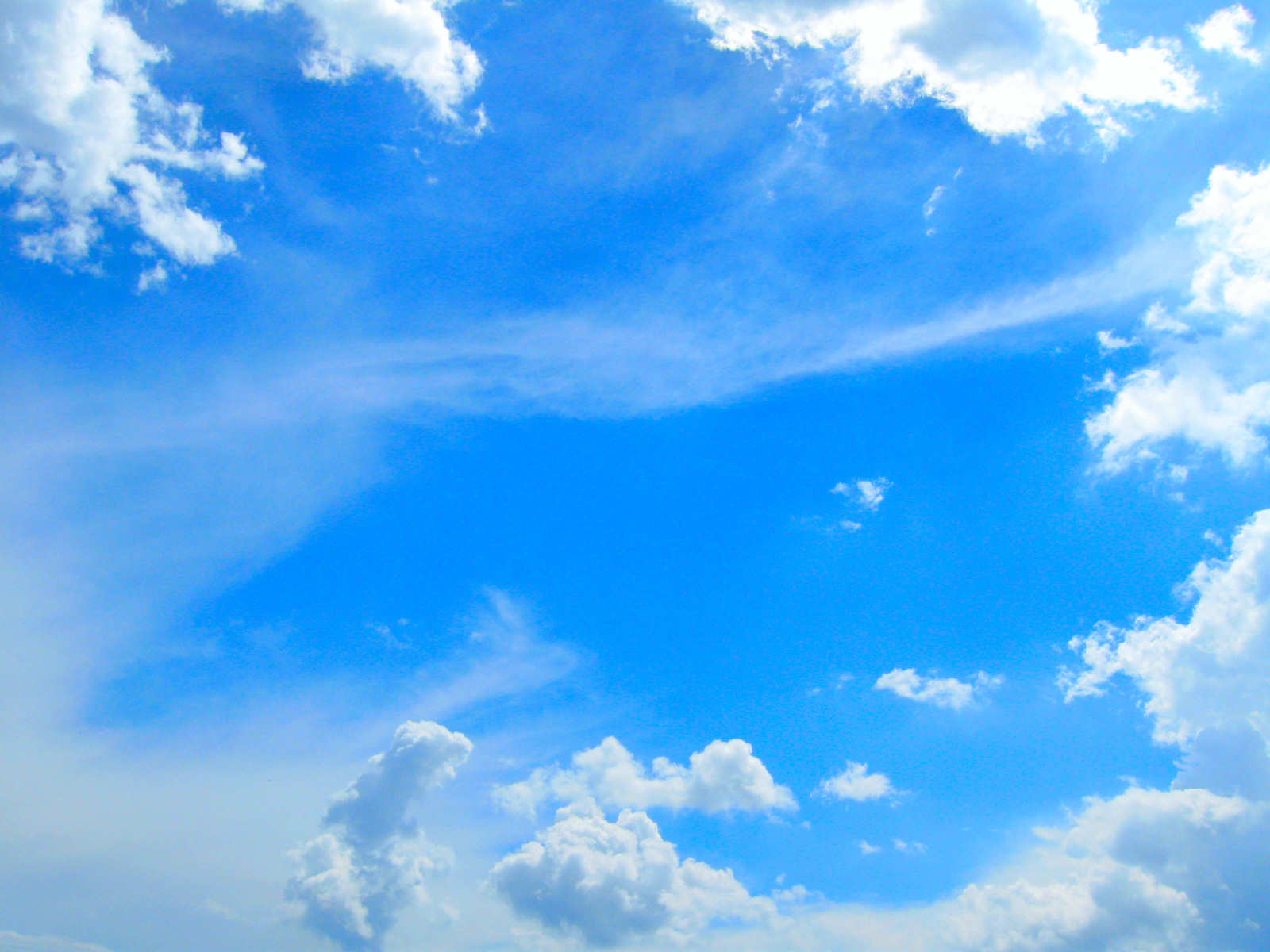 بنام خداوند جان و خرد
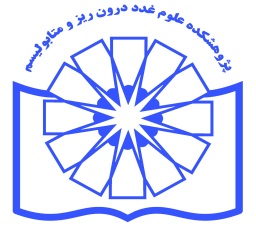 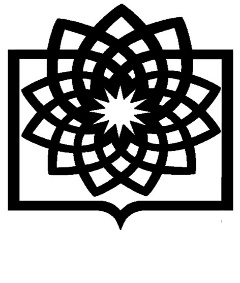 دانشگاه علوم پزشکی و خدمات بهداشتی درمانی شهید بهشتی
پژوهشکده علوم غدد درون ریز و متابولیسم
مرکز تحقیقات پیشگیری از بیماریهای متابولیک
بررسی ارتباط خطر مرگ ومیر  کلی و  قلبی عروقی  با فنوتیپ های مختلف چاقی  در پیگیری 12 ساله درمطالعه  قند و لیپید تهران
ارائه دهنده:     بیتامیرزایی دستیار فوق تخصصی غدد بالغین
استاد راهنما:    دکتر فرهادحسین پناه
استاتید مشاور:  دکتردلشاد و دکتر نیرومند
دیماه 94
عناوین:
بیان مساله
دلایل انتخاب موضوع و ضرورت اجرای طرح
بررسی متون
اهداف و سوالات 
هدف کلی، اهداف فرعی و اهداف کاربردی
فرضیات
 مواد و روشها
نوع مطالعه
حجم نمونه و نحوه انتخاب افراد
روش اجرای تحقیق
تجزیه و تحلیل آماری
جداول توخالی
محدودیت و مزیت مطالعه
بیان مساله
در ایران نیزهمانند جوامع دیگر  بیماری های قلبی عروقی از علل عمده مرگ ومیر و ناتوانی محسوب میشود و به همین دلیل پژوهش در این زمینه الویت دارد.
 چاقی یک فاکتور خطر  شناخته شده برای چندین علل  مرگ  به ویژه بیماری های قلبی عروقی محسوب میشود و پیشگویی کننده  همه علل مرک و میر ، بیماری های قلبی عروقی و کانسر میباشد. 
 به هر حال  تنوع فردی زیادی در اختلال متابولیک و بالینی  مرتبط با چاقی  وجود دارد و  به نظر میرسد توزیع  ریسک فاکتور های قلبی عروقی  در طیف  BMI  یکسان نیست ،  که منجر به توصیف   فنوتیپ های متفاوت برای چاقی شده است 
گروهی از افراد چاق  تحت عنوان «فنوتیپ چاق با پروفایل متابولیکی نرمال MHO ، که علی رغم توده بدنی بالا به  طور نسبی به ایجاد اختلالات متابولیک  و بالینی مرتبط با چاقی مقاومندوگروهی دیگر افراد  با وزن نرمال وچاق از نظر متابولیک  MONW)) ، دو فنوتیپ شناخته  شده چاقی  در نظر گرفته شده اند
 دریک مرور سیستماتیک با بررسی 32 مطالعه در سال2015    شیوع فنوتیپMHO  7.27 5.92–8.90%] درصد  و 19.98% (16.54–23.94%), MONW تخمین زده شده است.
بیان مساله...
در مطالعات قبلی ، در مورد ارتباط  فنوتیپ های متفاوت  چاقی با   پیامد های  قلبی عروقی و همه علل مرگ و میر  یافته های متناقضی وجود دارد .
به طوری که در گروهی از  مطالعات با پیگیری کوتاه مدت برای MHO، ماهیت خوش خیم  در نظر گرفته شده است  و تعداد کمتری از مطالعات با پیگیری طولانی تر نتایج متفاوتی بدست امده است در متا انالیزکه اخیرا انجام شده است،  در انالیز مطالعات با پیگیری طولانی مدت (بیشتراز10 سال)  ،  پیامد های قلبی عروقی و مرگ ومیر در افراد چاق بدون اختلال متابولیک  (MHO)در مقایسه با افراد با وزن نرمال بدون اختلال متابولیک  بیشتر بود.
بیان مساله...
به نظر میرسد  تفاوت مطالعات موجود   در این زمینه ،  به علت طول پیگیری های متفاوت ،در نظر گرفتن تعاریف مختلف برای MHO   وانتخاب پیامد های متفاوت میباشد.
 درمطالعه قبلی که در قالب مطالعه قند و لپید تهران  صورت گرفت ، طی فالواپ 8.1 ساله ،  بر اساس تعریف دیس متابولیک، نشان داده شد که در افرادMHO   ریسک بیماری قلبی عروقی افزایش نمی یابد.
 هدف ما از این مطالعه  بررسی ارتباط مرگ میرقلبی عروقی وهمچنین همه علل مرگ ومیر با فنوتیپ های مختلف چاقی با تعریف متفاوتی از MHO و همچنین در فنوتیپ های مختلف چاقی بر اساس وجود یا عدم وجود مقاومت به انسولین  و در پیگیری طولانیتر  میباشد.
بررسی متون
2
در افرادبدون اختلال متا بولیک:
 درافراد بااضافه وزن:MHOW
 در POOLED انالیز 7 در مقایسه با گروه رفرنس ریسک مرگ ومیر کلی و حوادث  قلبی عروقی مشابه بود.
 RR=1.1(CI: 0.9-1.24 I2=  0%  )   
 در انالیز محدود به مطالعا ت با فالو اپ حد اقل 10مطالعه MHOW  سال نتایج مشابه به دست امد.
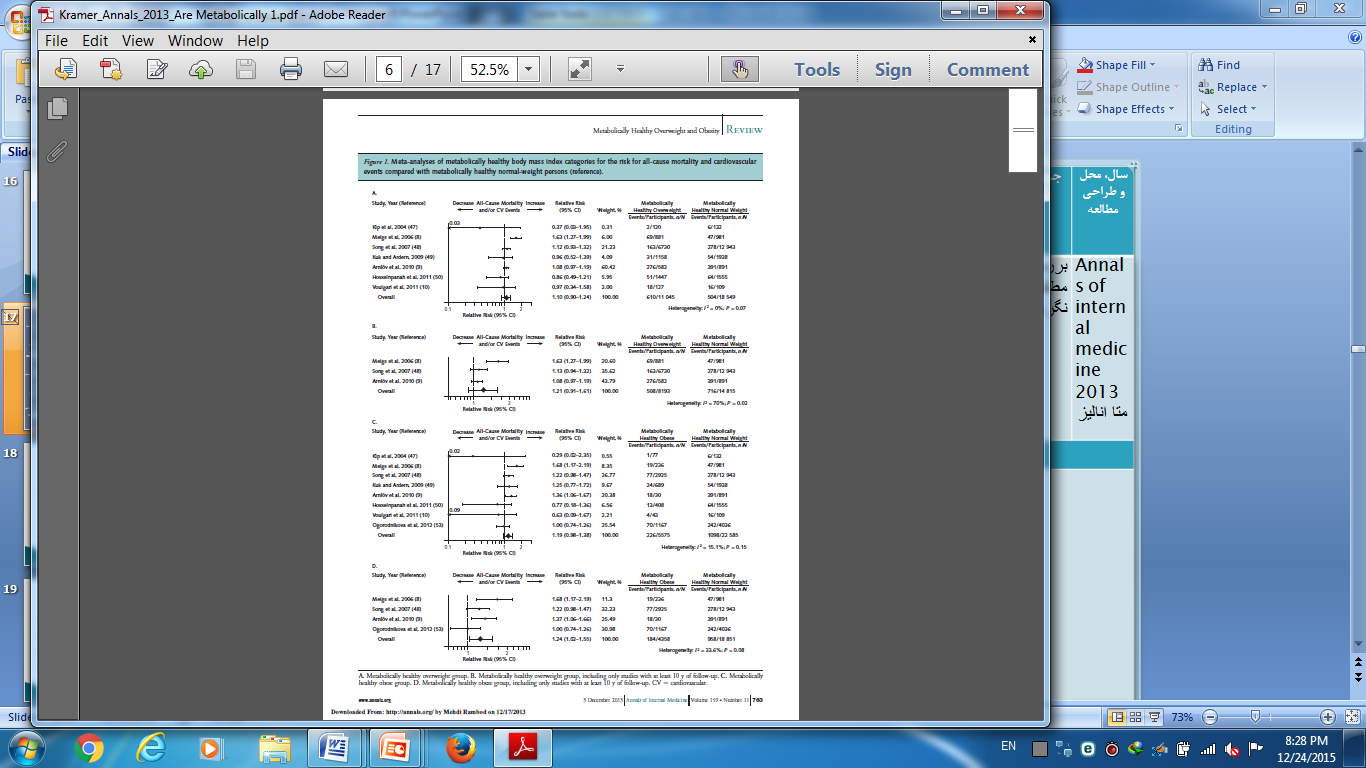 RR:1.19
بیشتر از 10 سال RR:1.24
در افراد چاق بدون اختلال متابولیک MHO :
 در POOLED انالیز 8 مطالعه MHO در مقایسه با گروه رفرنس ریسک مرگ ومیر کلی و حوادث  قلبی عروقی مشا به داشتند  1.19 (CI 0.98-1.38) I2 =15.1 %.RR
در انالیز محدود به مطالعا ت با فالو اپ حد اقل 10 سال ، MHO در مقایسه با گروه رفرنس ریسک مرگ ومیر کلی و حوادث  قلبی عروقی بیشتری داشتند.RR=1.24(CI 1.02-1.55) I2=33.6 %
RR:3.14
RR:2.7
در افراد با وزن نرمال و   اختلال متابولیک:
در انالیز 8 مطالعه ریسک مرگ و میر کلی و حوادث قلبی عروقی افزایش داشت
  (RR, 3.14; CI, )2.36 to  (3.93 
(RR, 2.70; CI, 2.08 to 3.30)  در انالیز 7 مطا لعه  در گروه اضافه وزن افزایش ریسک مشاهده شد
RR:2.65
در انالیز 8 مطالعه در افراد چاق با اختلال متابولیک افزایش ریسک مشاهده (RR, 2.65; CI, 2.18 to 3.12)
نتیجه گیری نهایی: درافراد MHO   در طولانی مدت  ریسک مرگ و میر و حوادث قلبی عروقی  در مقایسه با افراد   با وزن  نرمال و بدون  اختلال متابولیک ،  افزایش می یابد.
محدودیت : مدت مواجهه با این فنوتیپها مشخص نیست وتاحدودی میتواند نتایج را تحت تاثیر قرار دهد.
اهداف
هدف اصلی: تعیین ارتباط  بروز حوادث  قلبی عروقی و همه علل مرگ ومیر در  فنوتیپ های مختلف چاقی در پیگیری 12 ساله
اهداف...
اهداف اختصاصی: 
تعیین شیوع فنوتیپهای مختلف  چاقی بر اساس معیارهای سندروم متابولیک
 تعیین شیوع فنوتیپهای مختلف  چاقی بر اساس وجود یا عدم وجود مقاومت به انسولین
تعیین ارتباط فنوتیپهای مختلف  چاقی  تعریف شده بر اساس معیارهای سندروم متابولیک با حوادث قلبی عروقی
تعیین ارتباط فنوتیپهای مختلف  چاقی  تعریف شده بر اساس وجود یا عدم وجود مقاومت به انسولین با حوادث قلبی عروقی
تعیین ارتباط فنوتیپهای مختلف  چاقی  تعریف شده بر اساس معیارهای سندروم متابولیک با همه علل مرگ ومیر
تعیین ارتباط فنوتیپهای مختلف  چاقی  تعریف شده بر اساس وجود یا عدم وجود مقاومت به انسولین با همه علل مرگ ومیر
تعیین ارتباط بروزمرگ و میر کلی  و حوادث  قلبی عروقی در  فنوتیپ های مختلف چاقی بعد از تعدیل فاکتور های مداخله گر(سن ،مصرف سیگار ،فعالیت بدنی،فشار خون ،سابقه فامیلی بیماری های قلبی عروقی زودرس و...)
اهداف...
اهداف فرعی:
تعیین ارتباط بروزمرگ و میر کلی  و حوادث  قلبی عروقی در  فنوتیپ های مختلف چاقی بر اساس جنس
تعیین ارتباط بروزمرگ و میر کلی  و حوادث  قلبی عروقی بر اساس پایدار بودن فنوتیپ MHO  و تبدیل ان به MAO
هدف کاربردی: تعیین خطر مرگ ومیر کلی و قلبی عروقی در فنوتیپ های مختلف چاقی و شناسایی  دقیق تر گروههای در معرض خطر  بر اساس تعامل بین BMI  و المان های متابولیک و  برنامه ریزی جهت اصلاح ریسک فاکتور ها و  پیشگیری از حوادث قلبی عروقی و مرگ ومیرکلی
فرضیات:
H0 :بروز حوادث قلبی عروقی با فنو تیپ های مختلف چاقی  تعریف شده بر اساس معیار های متابو لیک ،ارتباط ندارد 
H1 بروز حوادث قلبی عروقی با فنو تیپ های مختلف چاقی تعریف شده  بر اساس معیار های متابو لیک ، ارتباط دارد
H0:  بروز حوادث قلبی عروقی با فنو تیپ های مختلف چاقی تعریف شده بر اساس وجود یا عدم وجود مقاومت به انسولین ،ارتباط ندارد
H1 بروز حوادث قلبی عروقی با فنو تیپ های مختلف چاقی تعریف شده بر اساس وجود یا عدم وجود مقاومت به انسولین ، ارتباط دارد
فرضیات...
H0: بروز همه علل مرگ و میر با فنو تیپ های مختلف چاقی تعریف شده بر اساس معیار های متابو لیک ،ارتباط ندارد
H1 بروزهمه علل مرگ و میربا فنو تیپ های مختلف چاقی تعریف شده  بر اساس معیار های متابو لیک، ارتباط دارد
H0:  بروز  همه علل مرگ و میربا فنو تیپ های مختلف چاقی بر اساس وجود یا عدم وجود مقاومت به انسولین  ارتباط  ندارد
H1 بروز همه علل مرگ و میر با فنو تیپ های مختلف چاقی بر اساس وجود یا عدم وجود مقاومت به انسولین  ارتباط دارد
جدول متغیر ها
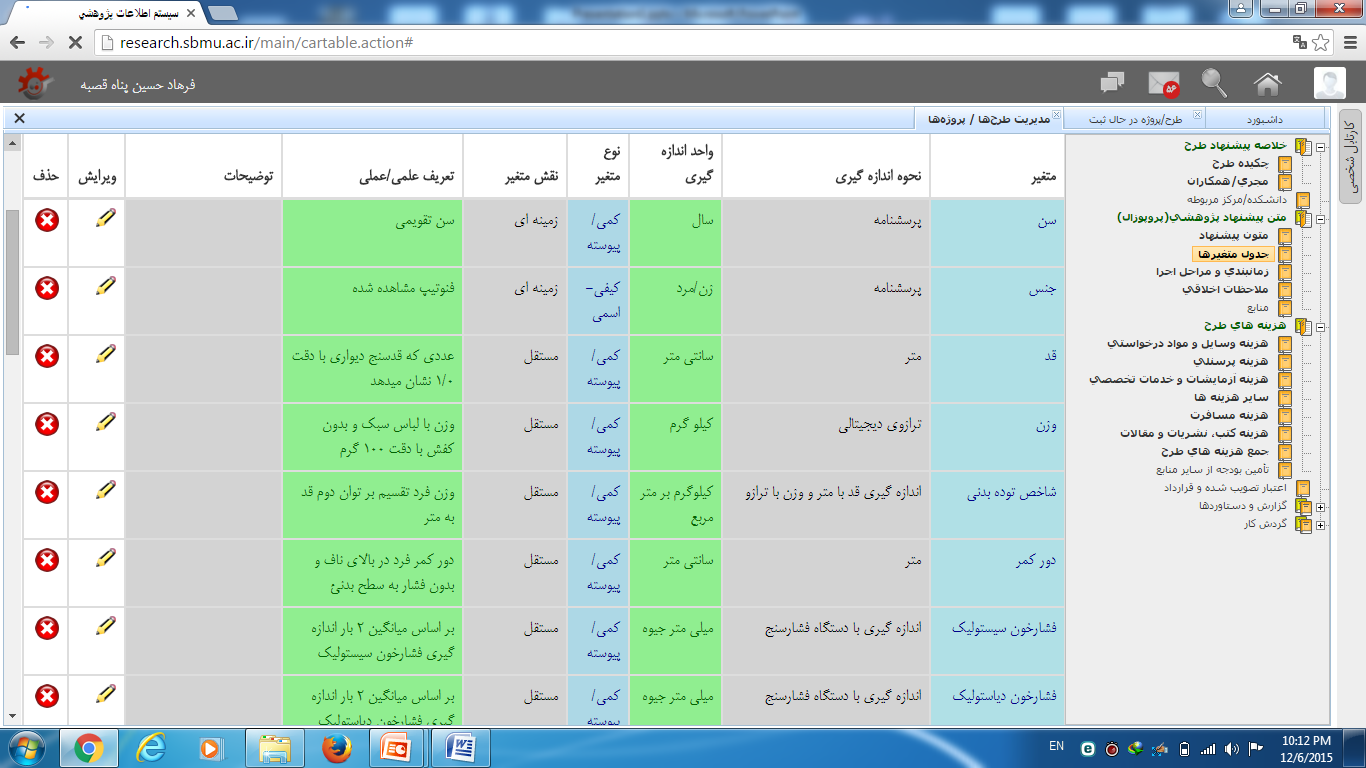 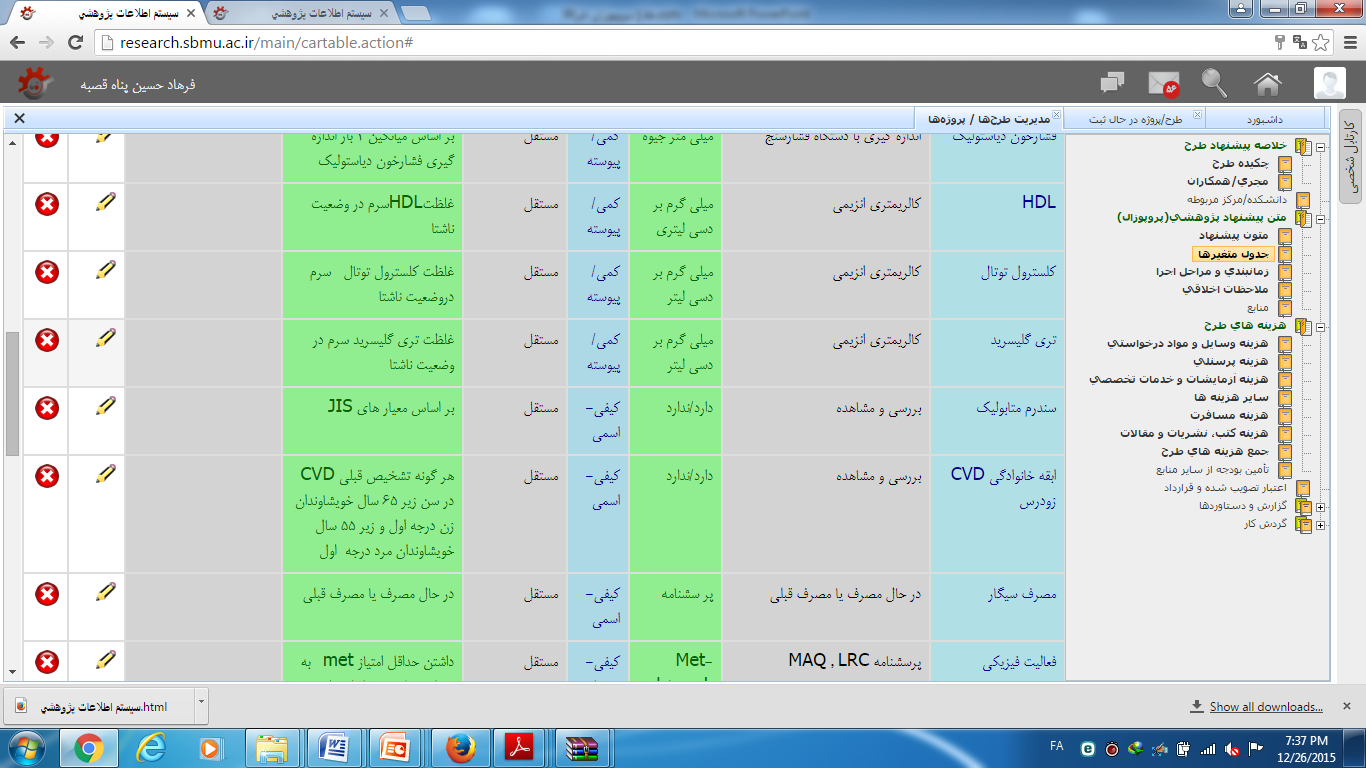 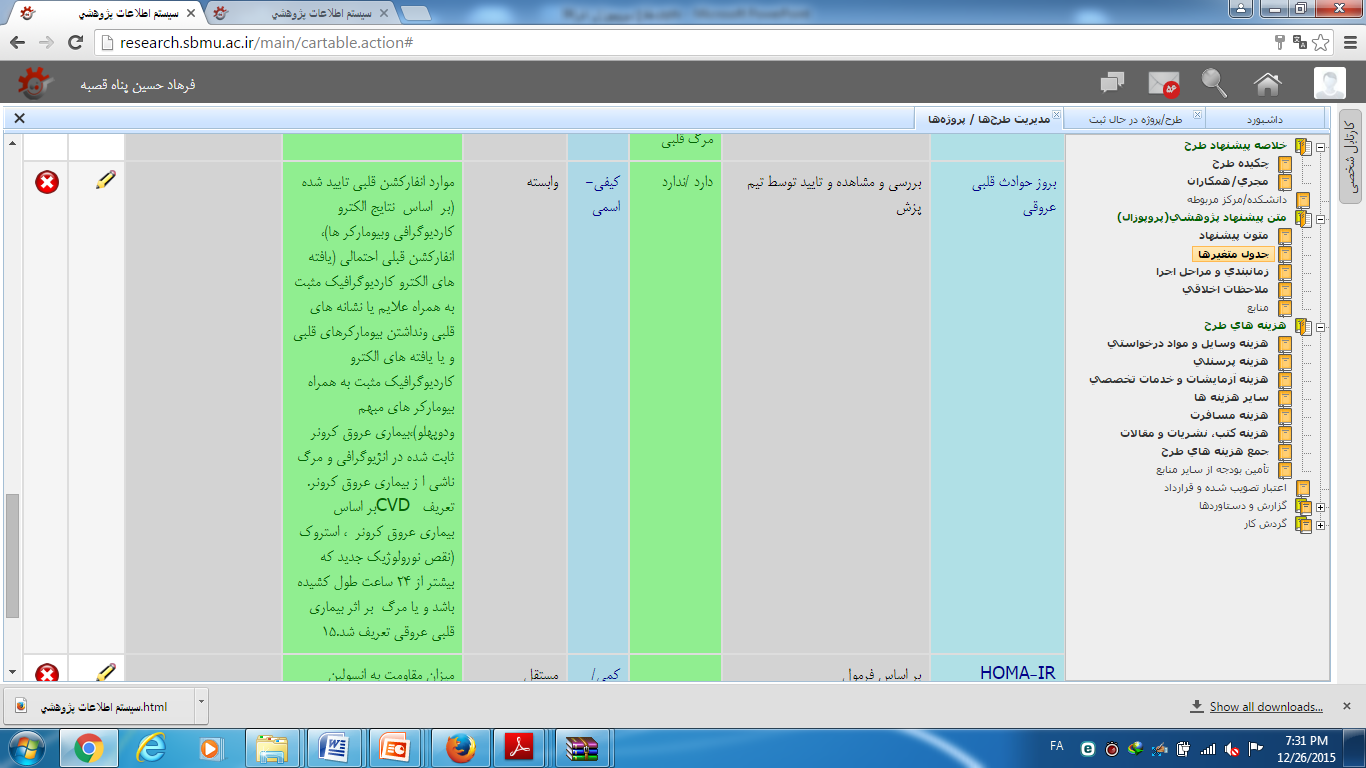 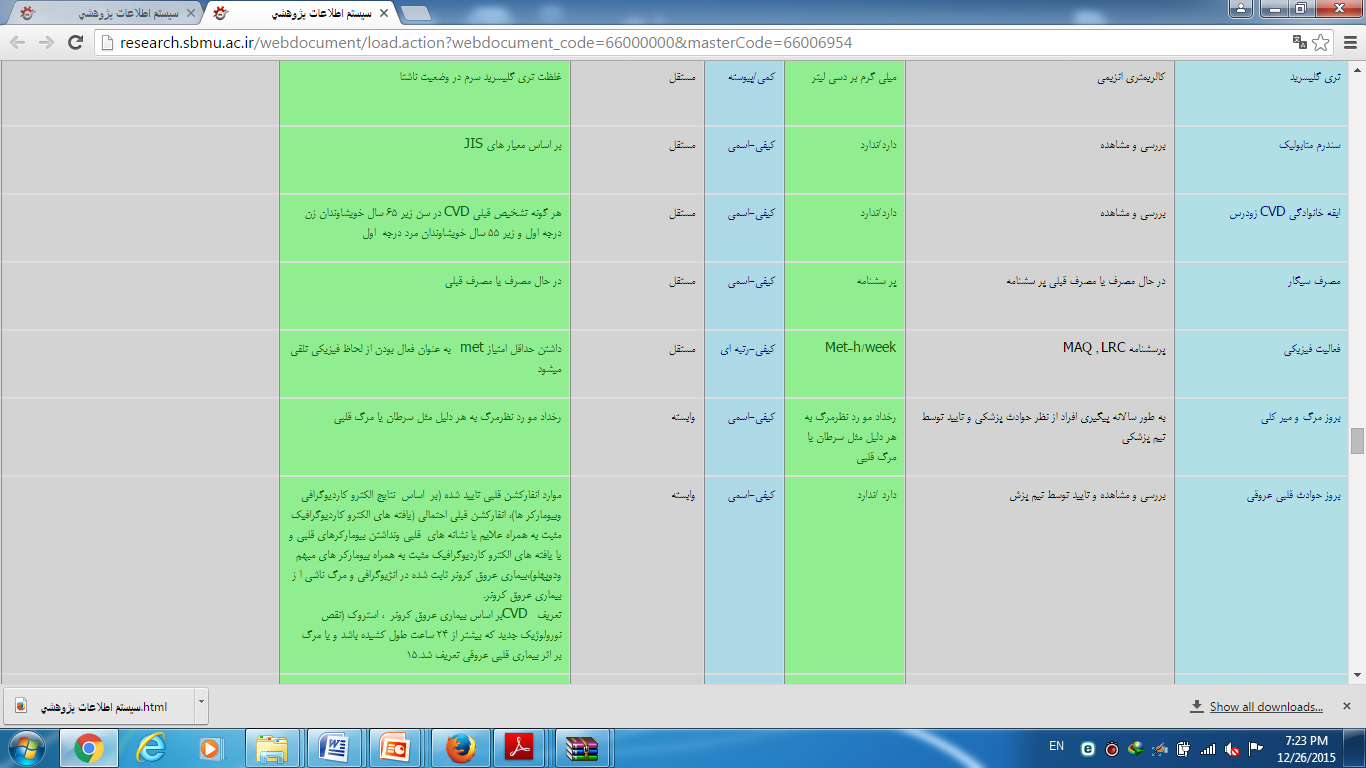 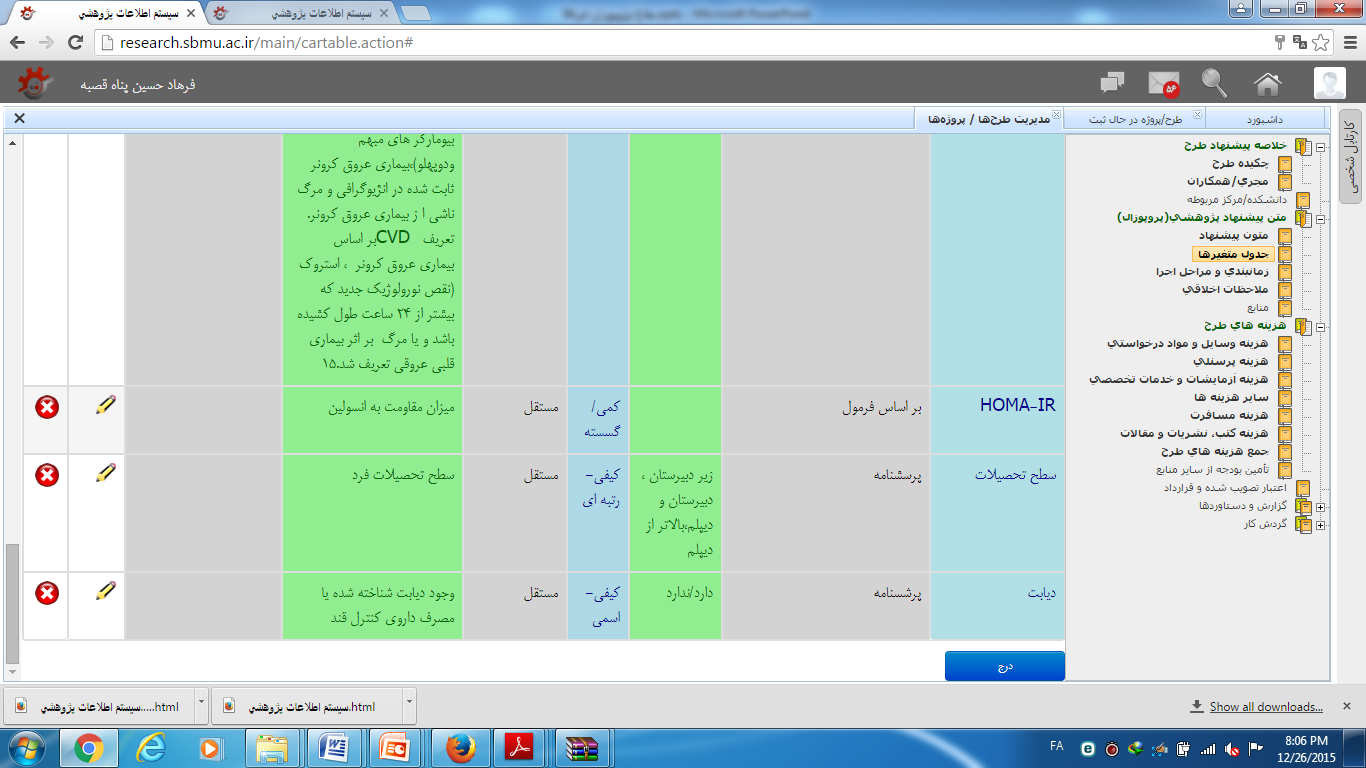 روش اجرا
روش اجرا:
نوع مطالعه کوهورت اینده نگر میباشد.
جمعیت هدف: افراد مورد مطالعه، افراد شرکت کننده در مطالعه قند و لپید تهران TLGS) (میباشدکه اطلاعات دموگرافیک و انترو پومتریک و ازمایشات بیوشیمیایی مورد نیاز برای تشخیص مرگ قلبی عروقی و مرگ کلی انها در دسترس است
 
پیامد های  مورد بررسی در این مطا لعه مرگ  کلی ( تصادف ، سرطان و ...) و ناشی از  علل قلبی عروقی  میباشد. 
طول مدت مطالعه از ا بتدای فاز 1 مطالعه قند و لپید تهران (2001-1999) تا حدود 12 سال است که میزان مرگ ومیر کلی و حوادث قلبی عروقی در این افراد پیگیری و ثبت میگردد.
روش اجرا...
روش نمونه گیری: افراد درمطالعه قند ولپید تهران به صورت تصادفی شاخه ای چند مرحله ای انتخاب شده اند

معیارهای ورود: افرادي كه در شروع مطالعه سن  مساوی و یا بیشتر از30سال داشته وارد مطالعه شدند
معیارهای خروج: معیار های خروج از مطالعه: شامل  افراد شناخته شده مبتلا به دیابت یا مصرف داروی کنترل قند ، بیماری قلبی عروقی ( برای بررسی بروز حوادث قلبی عروقی) ، سابقه اختلالات تیرویید کبد ، کلیه یا هر بیماری التهابی مزمن  ، کا نسر ، جراحی اخیر یا سکته قلبی یا مغزی در سه ماه اخیر ، حاملگی  وشاخص توده بدنی زیر 18.5  هستند میباشد ،  و همچنین افرادی که دارای اطلاعات ناقص و یا  زمان پیگیری متوسط 2  ساله نداشتند.
روش اجرا...
.  در روز مراجعه از شرکت کنندگان مطالعه قند و ليپيد تهران ابتدا نمونه خون  پس از 14-12 ساعت ناشتایی جهت انجام آزمايشات اخذ مي­گردد و سپس پرسشنامه اي حاوي مشخصات شناسنامه اي، سوابق پزشكي بیماری قلبی عروقی ، مصرف دارو، مصرف كننده سيگار، وضعيت تحرک بدني،  سابقه فامیلی بیماری قلب و عروق زودرس تكميل مي گرد د. آنگاه فشار خون سیستولیک و دیاستولیک   اندازه گيري و ثبت مي گردد
روش اجرا...
در مرحله بعد اندازه­گيري­هاي تن­سنجي شامل  WCانجام خواهد شد.
 افراد بر حسب BMI به سه گروه تقسیم میشوند :
 BMI  کمتر ازKg/m2 25  وزن نرمال، 29.9-25 افزایش وزن،وبالای 30 چاق .
 
سندروم متابوليک: در اين  مطالعه بر اساس معيار هاي JIS  تعريف میشود .که بايد حداقل 3 معيار از5 معيار زير را داشته باشد:
دور کمر (WC)  بيشتر از 89 سانتي متر در زنان و 91سانيتمتر در زنان 
افزايش تري گليسريد بالاي 150mg/dl يا تحت درمان
 کاهش HDLکمتر از 40 mg/dl درمردان وکمتر از50 mg/dl   در زنان
افزايش فشارخون بالاتر از 130/85 میلیمتر جیوه
افزالش قند خون ناشتا بالاتر از 100mg/dl
مقاومت به انسو لين بر اساس اندکس HOMA-IR حدود 2.6 تعيين شد 
دیابتی های شناخته شده : 
افرادی که مصرف دارو داشته اند یا  به سئوال اینکه آیا بیماری دیابت داشته اید جواب بلی داده اند.
روش اجرا...
تعريف فنوتيپ هاي چاقي به صورت زير است:
MHO: افراد چاق  با مساوی یا کمتر از 2 از معیار های سندروم متابولیک
MHOW: افراد داراي اضافه وزن با مساوی یا کمتر از 2 از معیار های سندروم متابولیک
MHNW:افراد با وزن نرمال با مساوی یا کمتر از 2 از معیار های سندروم متابولیک
MAO:افراد چاق داراي  بیشتر از 3  معیار های سندروم متابوليک
MAOW:افراد داراي اضافه وزن داراي  بیشتر از 3  معیار های سندروم متابوليک
MANW:افراد داراي وزن نرمال و داراي  بیشتر از 3 معیار های سندروم متابوليک
روش اجرا...
حجم نمونه: با درنظر گرفتن خطا ی نوع اول 0.05=α وتوان ازمون90 درصد برای بررسی بروز مرگ و میر کلی و حوادث قلبی عروقی بر اساس فرمول زیر 1167نفر در هر گروه(هریک از فنوتیپهای چاقی )  محاسبه شد  و درمجموع 7004 نفرنمونه لازم است.  30=Πtدرصد Πc=12درصد
  با احتمال مرگ 20درصد ازمبتلایان به CVD در طول 12 سال
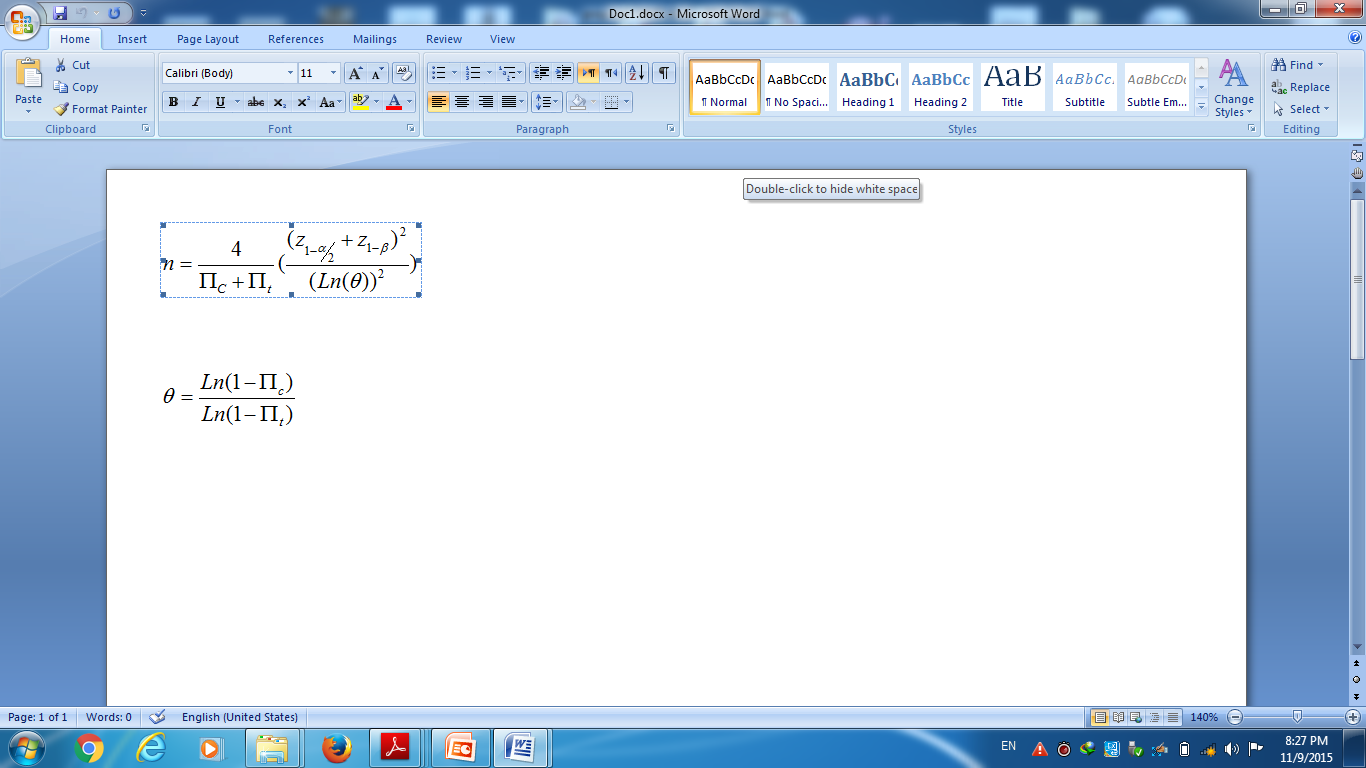 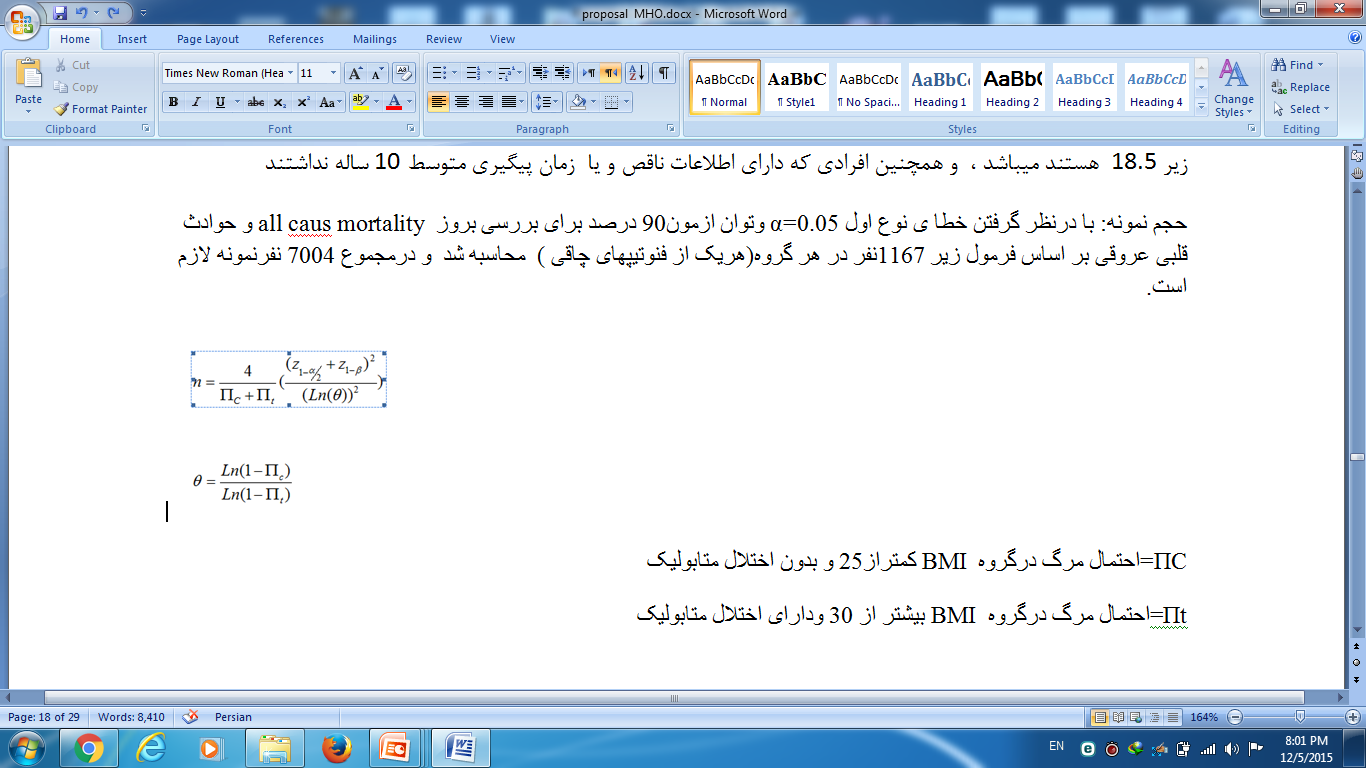 تجزیه وتحلیل داده ها:
ابتدا نرمال بودن متغیر ها با استفاده از ازمون اسمیر نوف- کولموگراف بررسی خواهد شد.
 داده های کمی و پیوسته به صورت میانگین (انحراف معیار ) و داده های کیفی  به صورت فراوانی  (درصد) ارایه خواهد شد 
داده های با توزیع غیر نرمال به صور میانه گزارش میشوند 
متغیرهای اصلی وابسته مرگ ومیر کلی و حوادث قلبی عروقی و بقیه متغیرها مستقل  در نظر گرفته میشوند.
 برای تعیین تفاوت معنی دار خصوصیات پایه افراد برای متغیرهای  کمی ازT-TEST ومتغیرهای کیفی با توزیع نرمال از ازمون کای دو و توزیع غیر نرمال ارازمون من ویتنی  استفاده میشود.
تجزیه و تحلیل داده ها...
در انالیز حوادث قلبی عروقی و همه علل مرگ ومیرازCOX regression analysis  استفاده میشود. 
در مدل رگرشن افراد بر اساسBMI و اختلال متابو لیک به شش گروه تقسیم میشوند وسپس میزان HR با ضریب اطمینان CI% 95  درصد گزارش میشود.
مدل ها به تفکیک جنس بررسی خواهند شد و سپس HR   برای متغیر های سن، سیگار ، فشار خون ، فعالیت های بدنی ،سابقه فامیلی بیماری قلبی عروقی زودرس تعدیل خواهد شد .
 در انالیز جداگانه MHO  بر اساس حساسیت به انسولین تعریف شده و  HR با CI  95 درصد گزارش میشود
.تمامی داده ها با استفادهاز نرم افزار SPSS نسخه 21 وSTATAانالیز شده و مقادیرکمترP از 0.05 تلقی خواهند شد.
جداول تو خالی
جدول شماره 1: خصوصیات پایه افراد شرکت کننده در مطالعه در فنوتیپ های مختلف چاقی بر اساس وجود یه عدم وجود سندروم متابولیک
جدول شماره 2: نسبت خطر بروز بیماری های قلبی عروقی و مرگ و میر کلی در فنوتیپ های مختلف اقی بر اساس شاخص توده بدنی
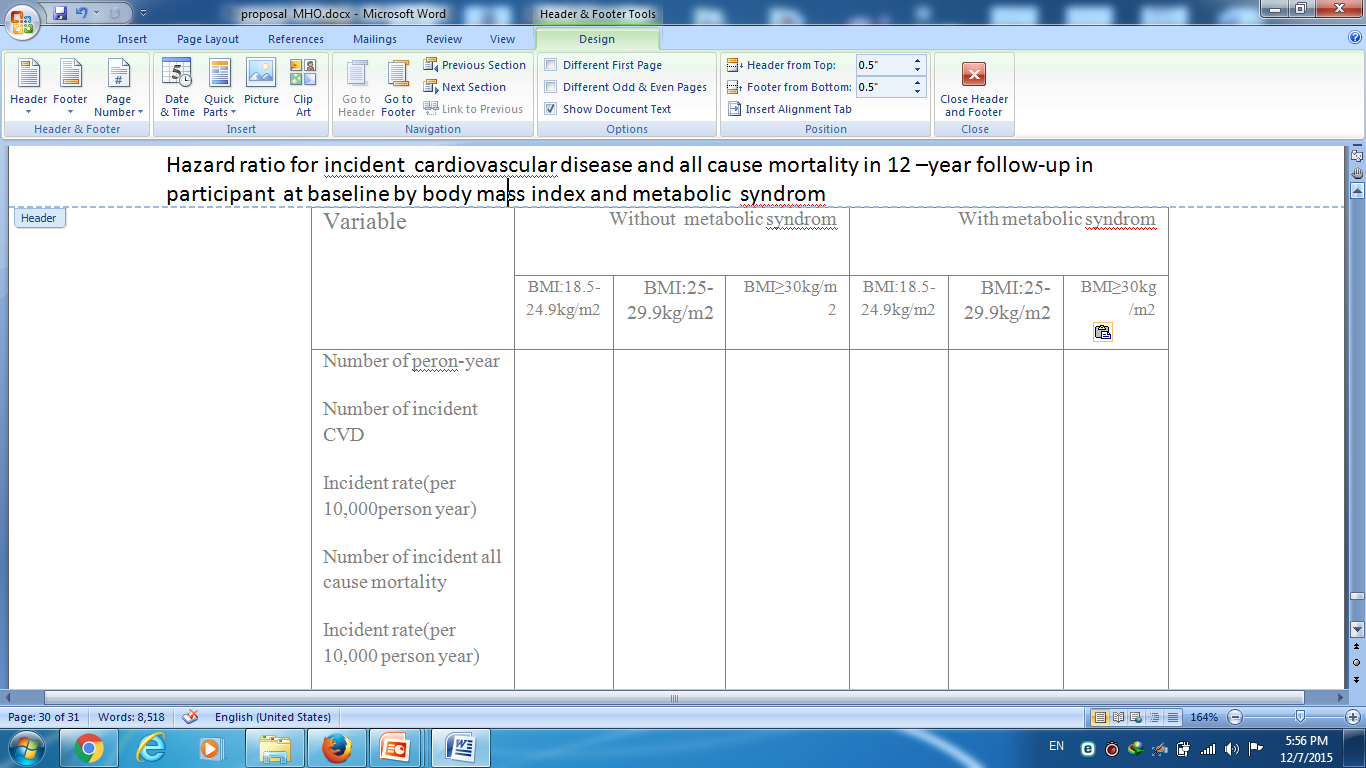 جدول شماره 3: خصوصیات پایه افراد شرکت کننده در مطالعه در فنوتیپ های مختلف چاقی بر اساس وجود یا عدم وجود مقاومت به انسولین
مزایا و محدودیت ها:
از نقاط قوت این مطالعه  مبتنی بودن بر جامعه و فالو اپ طولانی است.
احتمال تورش در نمونه گیری یا تورش در انالیز وجود دارد .برای کاهش این تورش ،افرادی که بررسی اطلاعات و ازمایشات را انجام میدهند ،از مشخصات افراد شرکت کننده مطلع نیستند .
با تشکر از حسن توجه شما